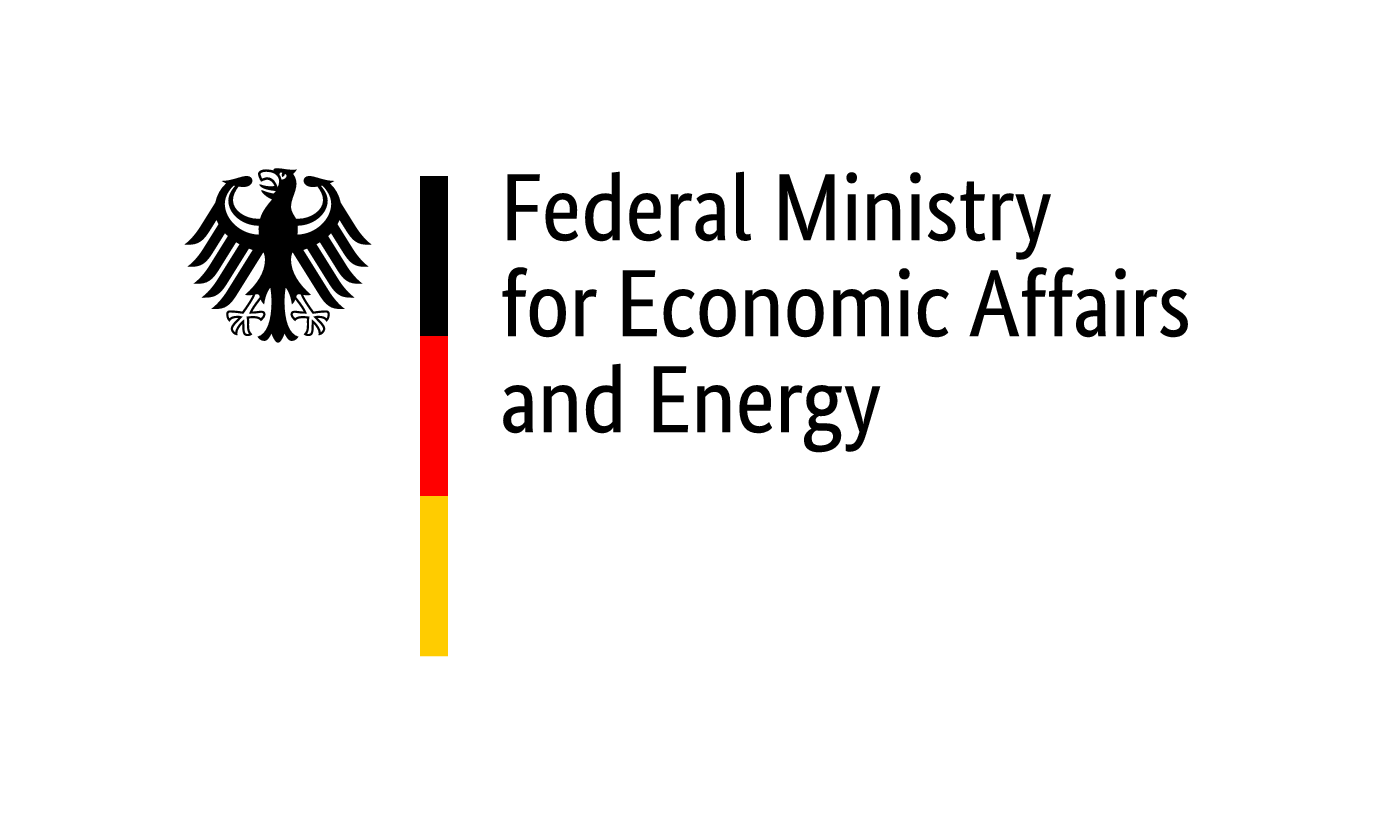 energy solutions – made in Germany
Janine Fleischhacker
Consultantfor the German Energy Solutions Initiativeon behalf of the Federal Ministry for Economic Affairs and Energy
eclareon GmbH 

2021 Berlin, Germany
The German Energy Solutions Initiative
Coordinated and financed by the German Federal Ministry for Economic Affairs and Energy  


Facilitates business partnerships in the field of renewables, energy efficiency technologies, smart grids and storage technologies


Based on a parliament decision 2002 with the aims 
	- to support SMEs
	- to distribute smart and sustainable energy solutions
	- to contribute to international climate protection
We offer
Information about German energy solutions 
Networking and business opportunities 
Know-how exchange
Showcases of flagship projects around the world
Energy-efficient renovation of buildings holds great potential
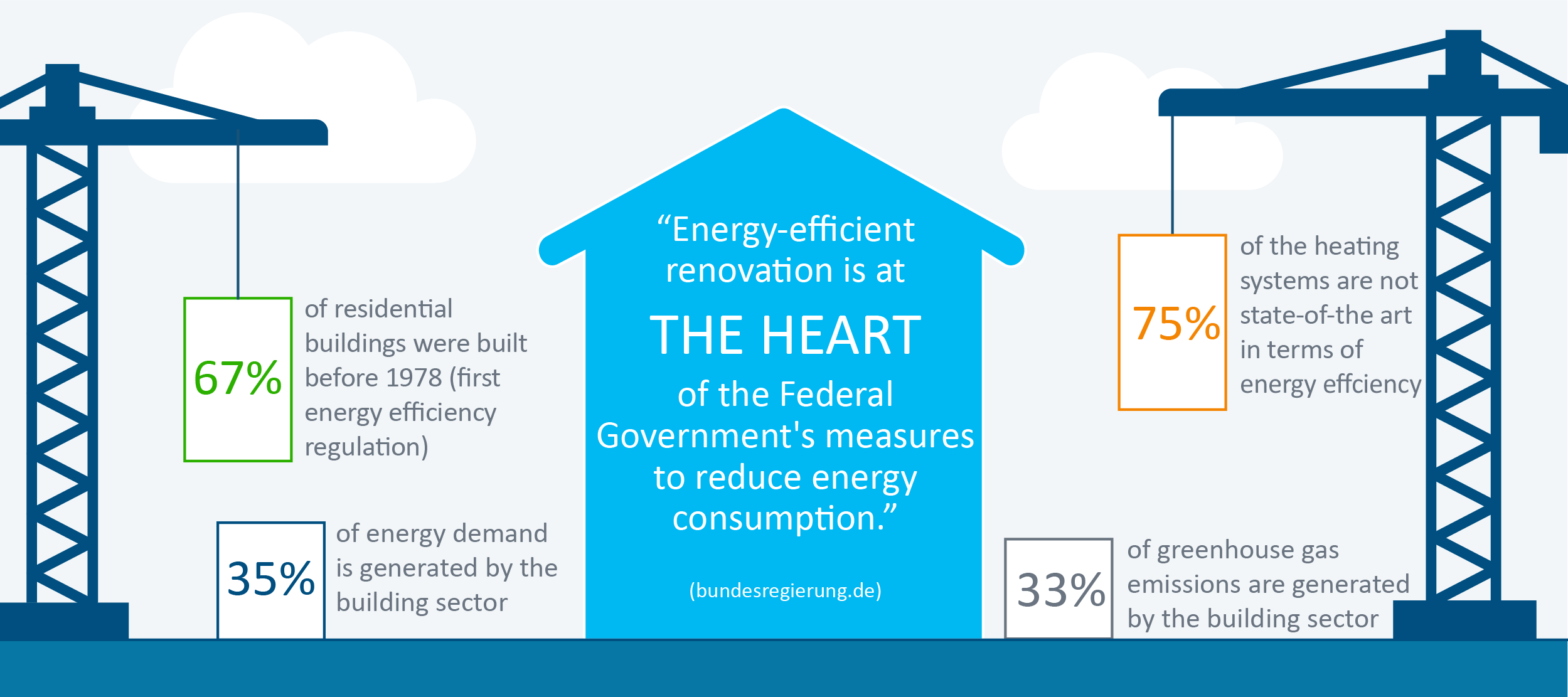 70%
68%
1977
of final energy consumption is generated by the building sector
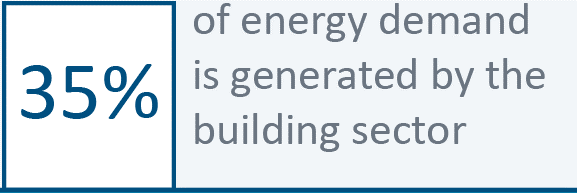 ~31%
*
* includes direct and indirect emissions
Source: Edelman.ergo, Navigant 2019
Participating German Companies
Contact us
Coordination Office of the German Energy Solutions Initiative  
office@german-energy-solutions.de
www.german-energy-solutions.de/en
twitter: @export_EE
eclareon GmbH 
Janine Fleischhacker
jf@eclareon.com
www.eclareon.com
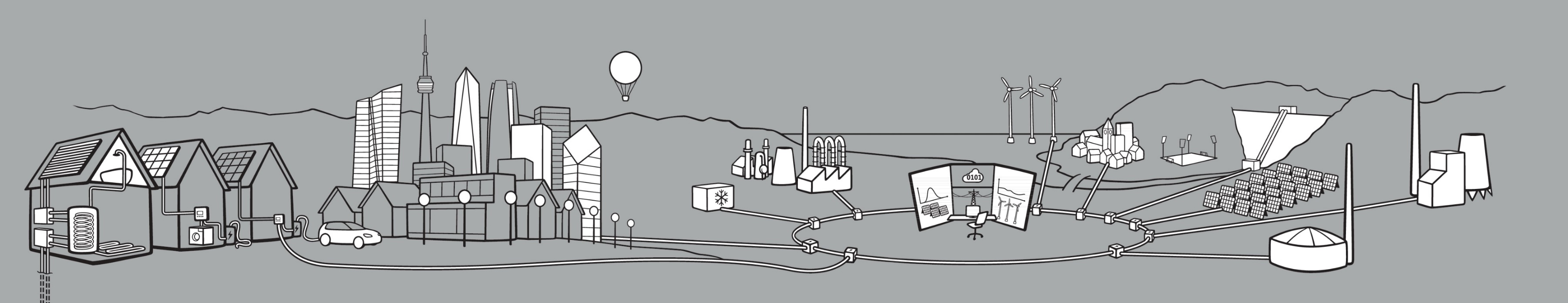